МОУ школа №2 г. Оби  Ефременко О.Н.
Урок литературного чтения в 3 классе.«С чего начинается Родина…»
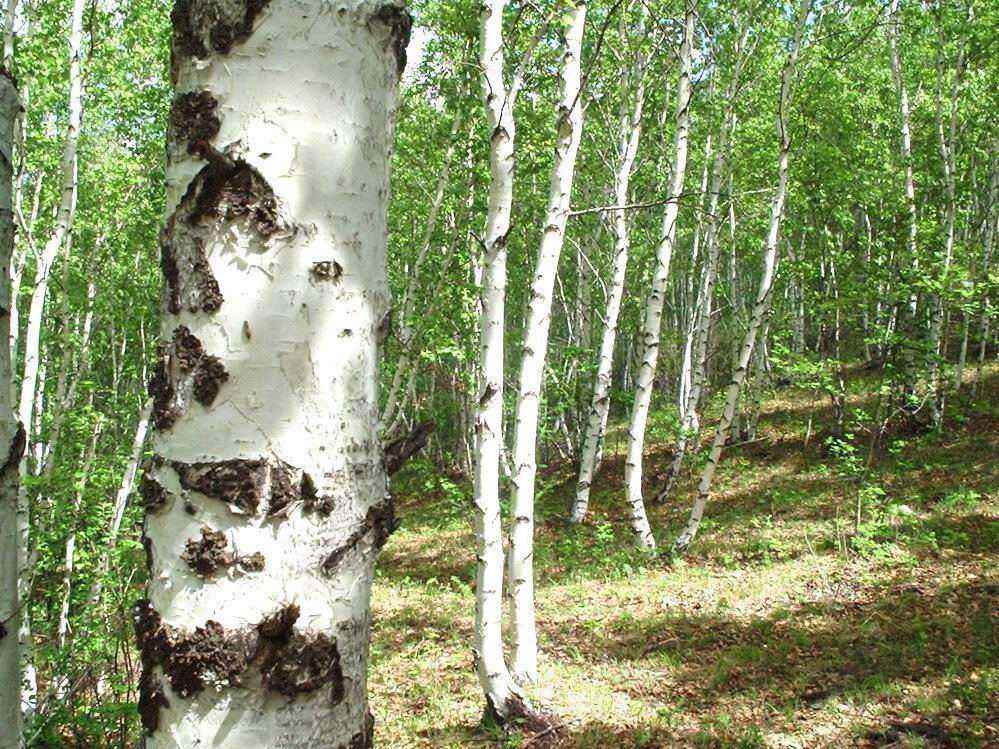 УМК «Школа России»
1
МОУ школа №2 г. Оби
У неё для всех хватает доброты, 	    
  И мы живем, запечатлев навеки, 
  В душе её прекрасные черты:      
  Леса, поля, моря и реки.
Родина
2
МОУ школа №2 г. Оби
Первый помощник - пословицы
На чужой стороне  и весна не красна ..	
   Человек без Родины , что соловей без песни. .
3
МОУ школа №2 г. Оби
Веселое, приветное гореть не устает,
Большое солнце светлое над Родиной встаёт.
4
МОУ школа №2 г. Оби
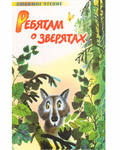 Второй помощник
М.М. Пришвин «Моя Родина»
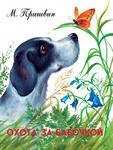 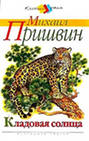 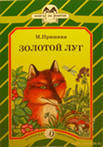 5
МОУ школа №2 г. Оби
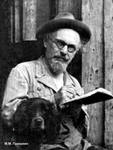 Михаил михаЙлович пришвин
6
МОУ школа №2 г. Оби
Словарная работа
Мало-помалу
кладовая
сокровище
7
МОУ школа №2 г. Оби
Не-о-бы-кно-вен-но
   Вста-ва-ни-е
   Рас-ти-тель-ный
   Про-буж-да-ет-ся
   Со-кро-ви-ща-ми
8
МОУ школа №2 г. Оби
9
МОУ школа №2 г. Оби
Третий помощник - песня
С чего начинается Родина…
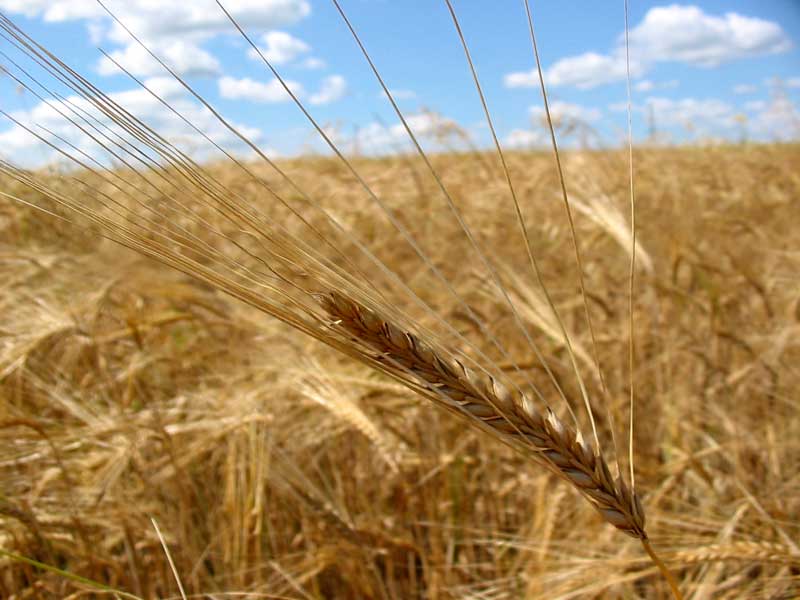 10
МОУ школа №2 г. Оби
11
МОУ школа №2 г. Оби
12
МОУ школа №2 г. Оби
13
МОУ школа №2 г. Оби
14
МОУ школа №2 г. Оби
15
МОУ школа №2 г. Оби
16